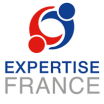 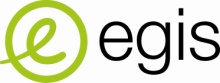 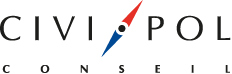 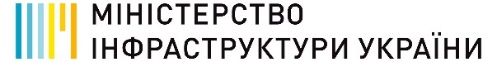 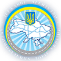 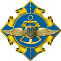 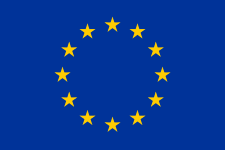 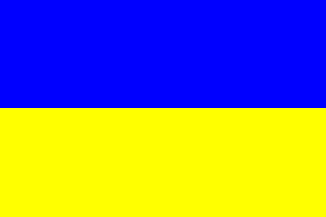 Інформаційні кампанії по основних факторах ризику у галузі БДР. Кампанія2016 року по швидкості‘ВІЧ-НА-ВІЧ’
В рамках виконання Завдання 6 Проекту технічної допомоги: Модернізація та підвищення безпеки дорожньої мережі в Україні
EIB - TA2015013 UA EST
ПІДГОТОВЛЕНО:
листопад  2016
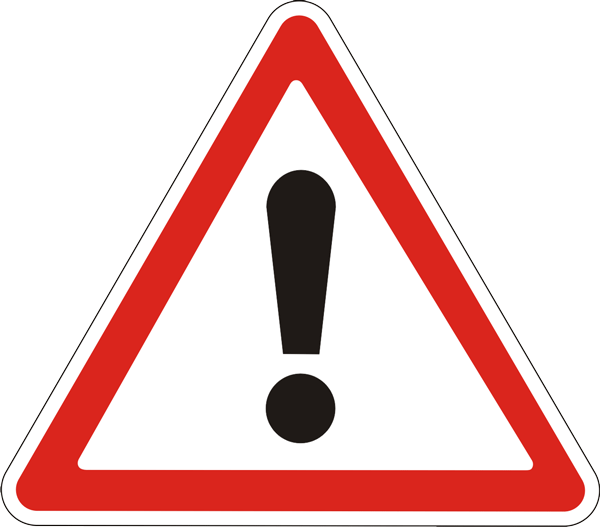 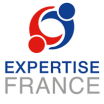 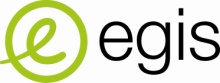 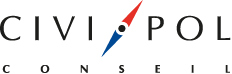 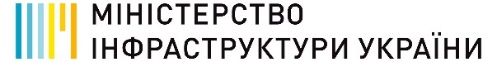 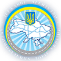 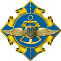 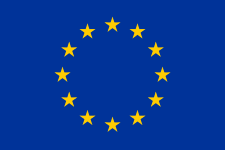 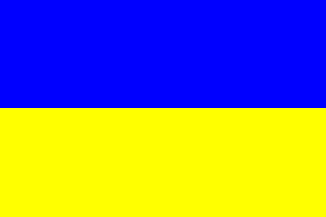 ПЕРЕДУМОВИ
Консалтингова кампанія «Ежіс Інтернешнл» в рамках проекту Технічної допомоги «Модернізація та підвищення безпеки дорожньої мережі в Україні», ЄІБ -  TA2015013 UA ESTдля Міністерства Інфраструктури України розробила першу в Україні комплексну соціальну кампанію з безпеки дорожнього руху.
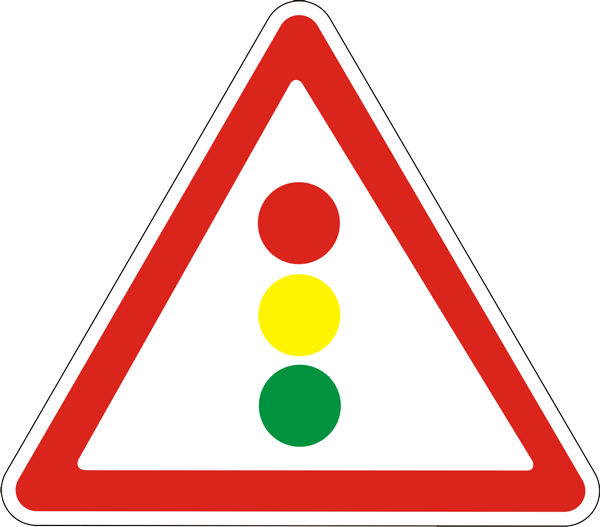 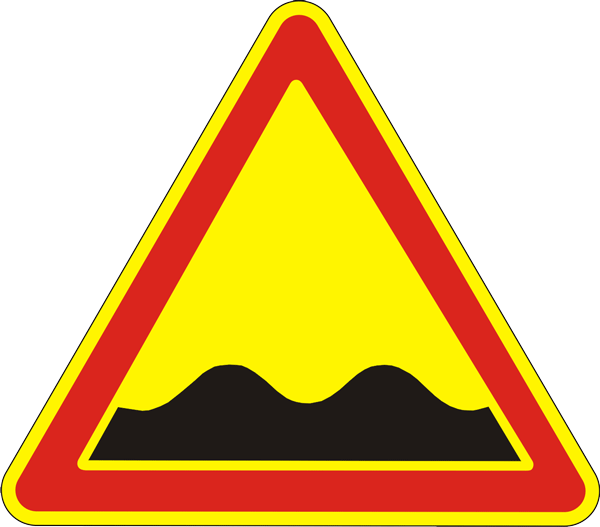 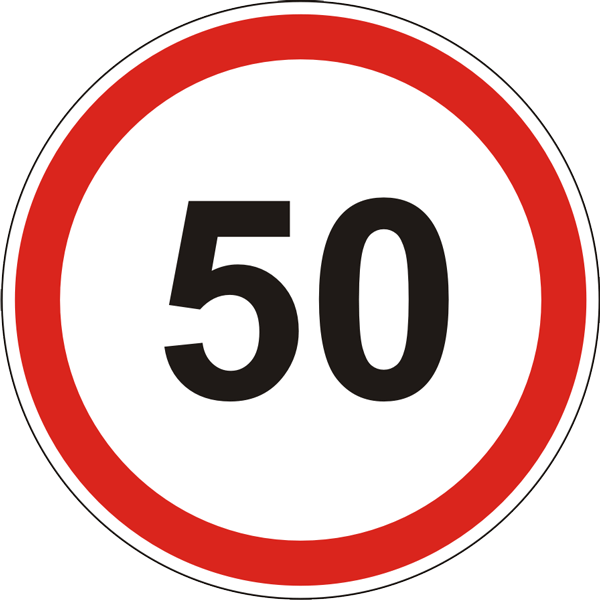 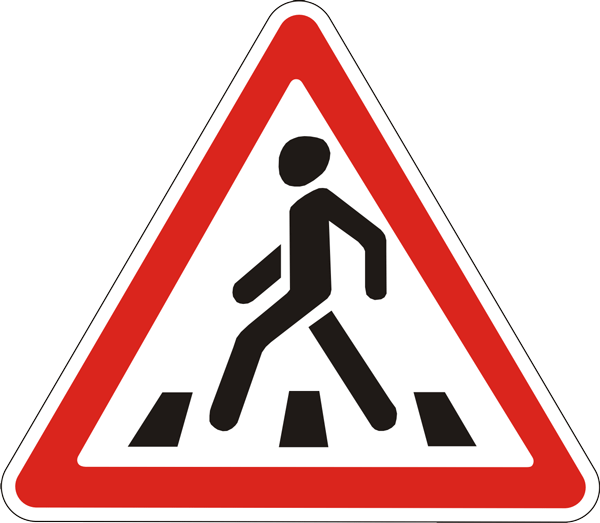 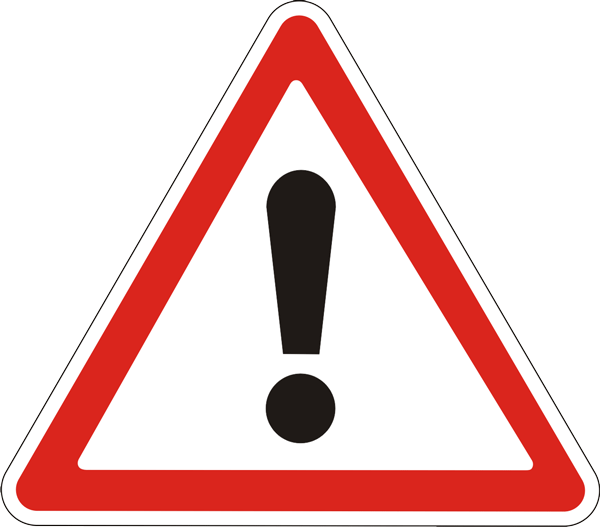 Модернізація та підвищення безпеки дорожньої мережі в Україні  - Технічна допомога
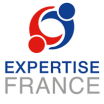 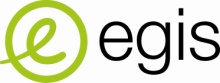 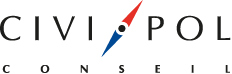 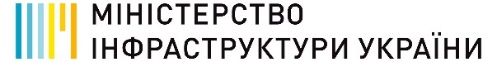 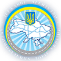 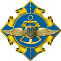 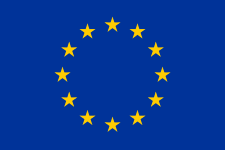 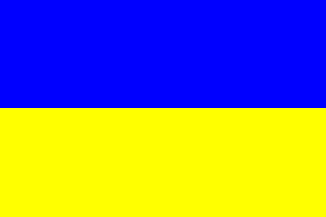 Background
Більш безпечні дороги через:
Нові стандарти проектування доріг
Аналіз дорожньо-транспортних пригод, роботу з місцями концентрації ДТП
Процедури по здійсненню заходів для покращення 
безпеки інфраструктури
Зміцнення та розвиток потенціалу Укравтодору

але не тільки….. 
Якісними дорогами слід правильно користуватись…
Модернізація та підвищення безпеки дорожньої мережі в Україні  - Технічна допомога
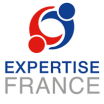 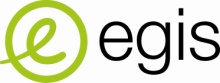 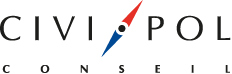 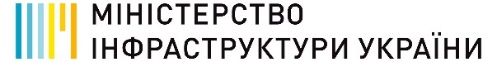 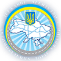 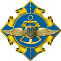 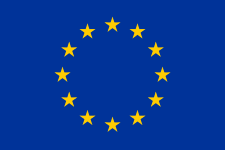 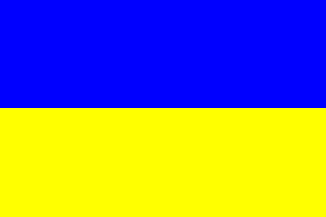 Чому кампанія?
ПОПЕРЕДЖЕННЯ ТРАВМУВАНЬ ПІД ЧАС дтп
Фактори, що впливають на травмування під час ДТП
Фактор людської поведінки є причиною 80-90% ДТП
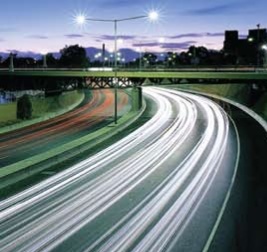 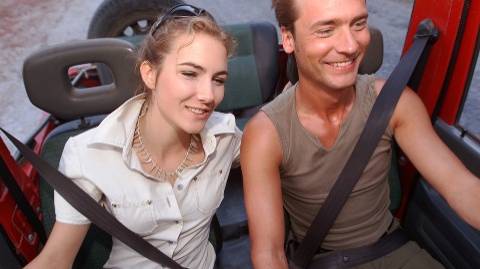 Учасники дорожнього руху
дороги
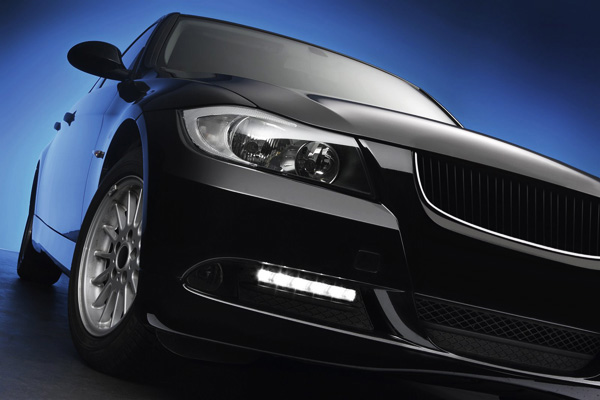 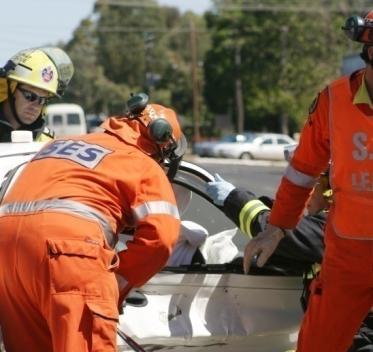 Медична допомога
Транспортні засоби
Модернізація та підвищення безпеки дорожньої мережі в Україні  - Технічна допомога
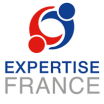 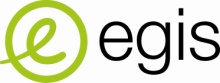 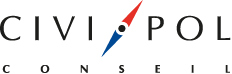 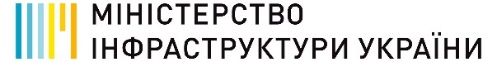 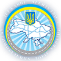 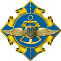 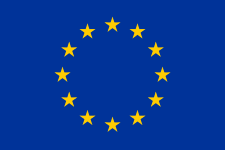 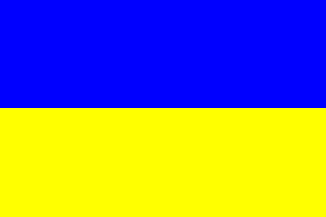 ЧОМУ ШВИДКІСТЬ?
Основні фактори ризику
Фактори, які дуже часто впливають на виникнення та тяжкість дорожньо-транспортних пригод:
Перевищення швидкості
Кермування під впливом (алкоголю, наркотиків, ліків) 
Відсутність утримуючих систем (пасків безпеки, дитячих крісел)
Відволікання  (використання мобільних телефонів, стомленість) 
Захист уразливих учасників дорожнього руху (пішоходів, велосипедистів, мотоциклістів – видимість, захист голови)
Модернізація та підвищення безпеки дорожньої мережі в Україні  - Технічна допомога
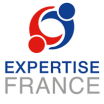 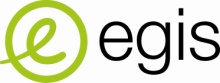 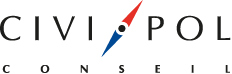 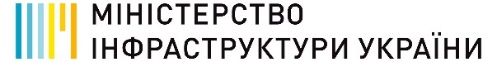 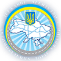 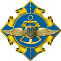 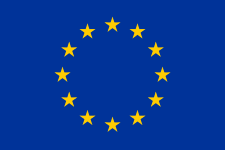 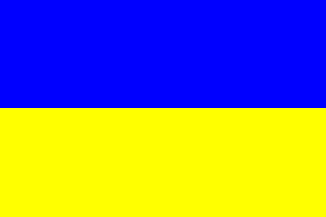 ЧОМУ ШВИДКІСТЬ?
Швидкість
Висока середня швидкість напряму пов'язана з:
імовірністю того, що станеться аварія 
тяжкістю наслідків аварії
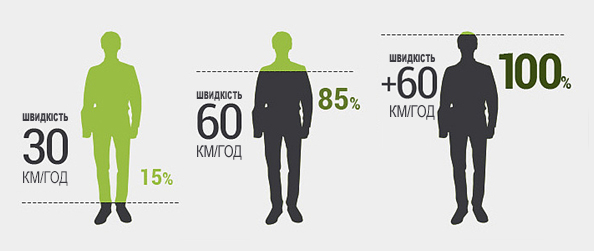 Модернізація та підвищення безпеки дорожньої мережі в Україні  - Технічна допомога
[Speaker Notes: An adult pedestrian’s risk of dying is less than 20% if struck by a car at 50 km/h and almost 60% if hit at 80 km/h. 30 km/h speed zones can reduce the risk of a crash and are recommended in areas where vulnerable road users are common like residential and schools areas.]
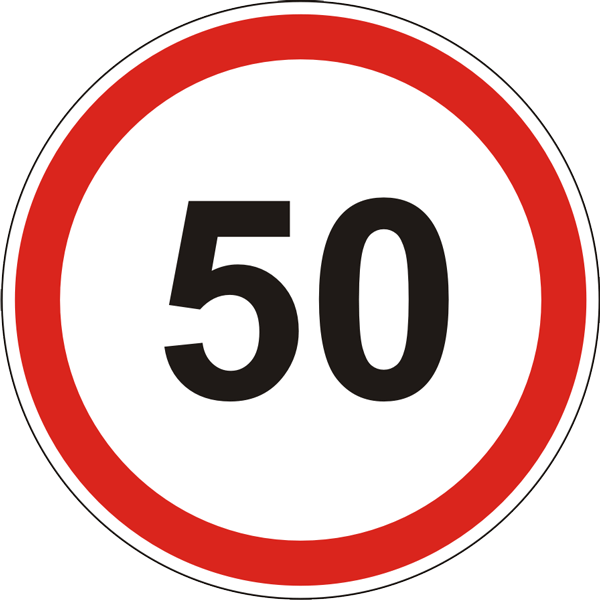 Основні висновки за результатами досліджень
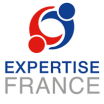 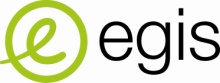 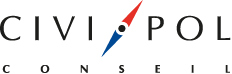 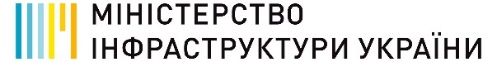 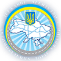 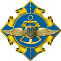 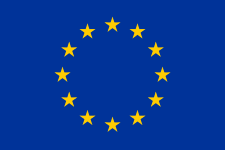 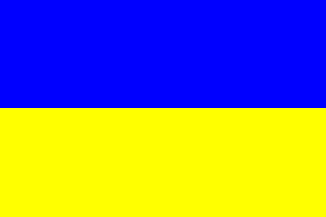 Загальне ставлення до БДР
Якісне дослідження
Недотримання режимів швидкості
(перевищення швидкості,  необережне керування)
Швидкість була визначена, як основна проблема БДР в Україні, за результатами якісного дослідження
Недостатньо контролю за дотриманням правил дорожнього руху та штрафів
1
2
3
Вживання алкоголю за кермом
Недостатня повага учасників ДР одне до одного
4
Недотримання ПДР водіями та пішоходами (недотримання червоного світла, непропускання пішоходів, перехід дороги у непризначеному для цього місці тощо)
5
Невикористання ременів, 
дитячих сидінь
6
Неналежна якість дор. покриття, розмітки, синхронізації світлофорів на перехрестях, неякісні дорожні знаки, застарілі світлофори – не видно сигналу
7
8
9
Поведінка водіїв таксі, зупинка і паркування у неправильних місцях (на піш. переходах)
Мобільні за кермом
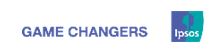 Модернізація та підвищення безпеки дорожньої мережі в Україні  - Технічна допомога
Перевищення швидкості
Перевищення швидкості відзначають серед основних причин ДТП (особливо цим стурбовані пішоходи, тобто не-водії) та вважають однією з двох найбільш ризикованих видів поведінки водіїв.
ОСНОВНІ ПРИЧИНИ ДОРОЖНІХ ПРИГОД,  %
НАЙБІЛЬШ РИЗИКОВАНІ ДІЇ  ВОДІЯ, %
% ‘Перевищення швидкості’
Серед:
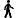 База: Національна вибірка (800)
База: Національна вибірка (800)
OV3A.  Які, на Вашу думку, основні причини дорожніх пригод? Назвіть 5 головних причин
OV3B. На Вашу думку, які з наступних дій під час водіння автомобіля є найбільш ризикованими? Виберіть три найбільш ризикованих
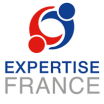 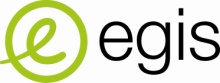 БДД- ЗАГАЛЬНЕ СПРИЙНЯТТЯ
Законодавство та інфраструктура
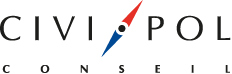 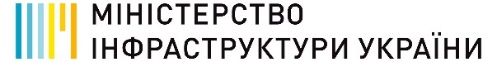 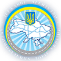 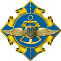 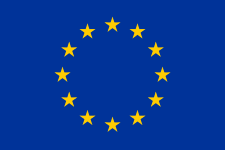 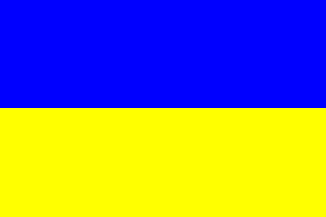 Водії та не-водії однаковою мірою підтримують більш високі стандарти та нові підходи в контролі швидкості на дорогах.
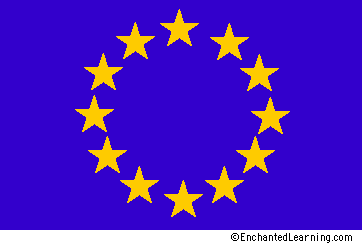 ‘Нижча дозволена швидкість в межах міста (50 км/год стандартний рівень, 70км/год на окремих ділянках)’
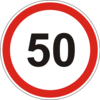 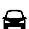 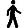 ‘Більш суворий контроль за дотриманням швидкості (припустимий рівень перевищення знижено з 20 км/год до 10 км/год)
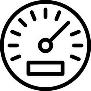 База: Національна вибірка
Водії  (388),  Не-водії (564)
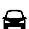 ‘Світлофори автоматично регулюються рівнем швидкості (вмикається червоне світло, якщо водій перевищує швидкість)’
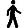 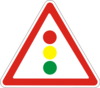 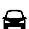 База: Національна вибірка
Водії  (388),  Не-водії (564)
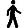 База: Національна вибірка
Водії  (388),  Не-водії (564)
R3A. В Україні можливо буде введено нові правила і стандарти на основі кращого досвіду Європейського Союзу, щоб підвищити безпеку на вулицях і дорогах. Для кожного з цих пунктів, оцініть, будь ласка, чи підтримуєте Ви їх запровадження в Україні, і чи готові дотримуватися нових правил?
ЯК?
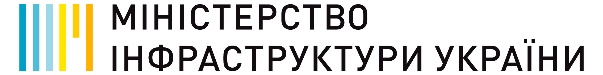 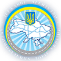 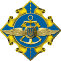 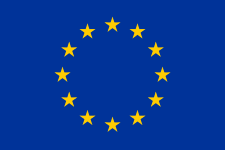 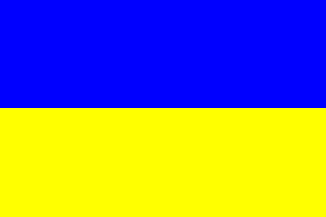 ЕФЕКТИВНА КАМПАНІЯ
Сприяння змінам шляхом проведення кампаній → БЕЗПЕКА УЧАСНИКІВ ДОРОЖНЬОГО РУХУ
Швидкість
Чоловіки 30-45 років
Підвищити рівень обізнаності про важливість дотримання швидкості та наслідків
April 2009
Правозастосування
Заміри швидкості  – дослідження
11
БЕКГРАУНД
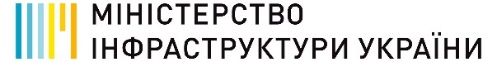 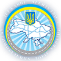 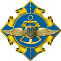 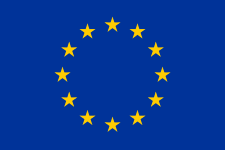 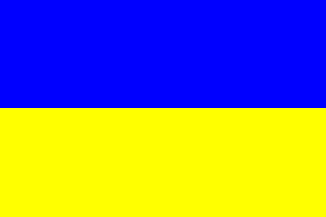 Egis Ukraine планує провести кампанію з виховання громадської думки у галузі БДР в Україні
ЦІЛЬ:  Покращити ситуацію з дотриманням лімітів швидкості
ЦІЛЬОВА АУДИТОРІЯ:  Водії, чоловіки 30-45 років
МІСЦЕ ПРОВЕДЕННЯ: Житомир, Київ, Львів  (дорога M06)
КАНАЛИ:  Зовнішня реклама (Білборди), BTL матеріали (плакати, листівки)
ЛОГОТИП КАМПАНІЇ
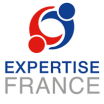 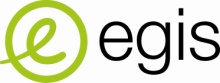 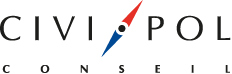 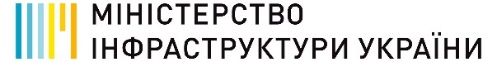 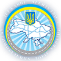 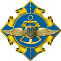 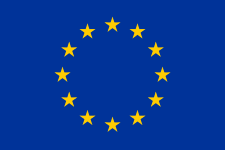 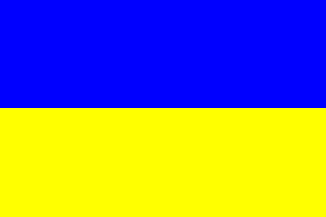 Візуальні матеріали – логотип БДР
Логотип, що має стати загальним для всіх кампаній у галузі БДР. Можна буде використовувати для інших заходів БДР у майбутньому:
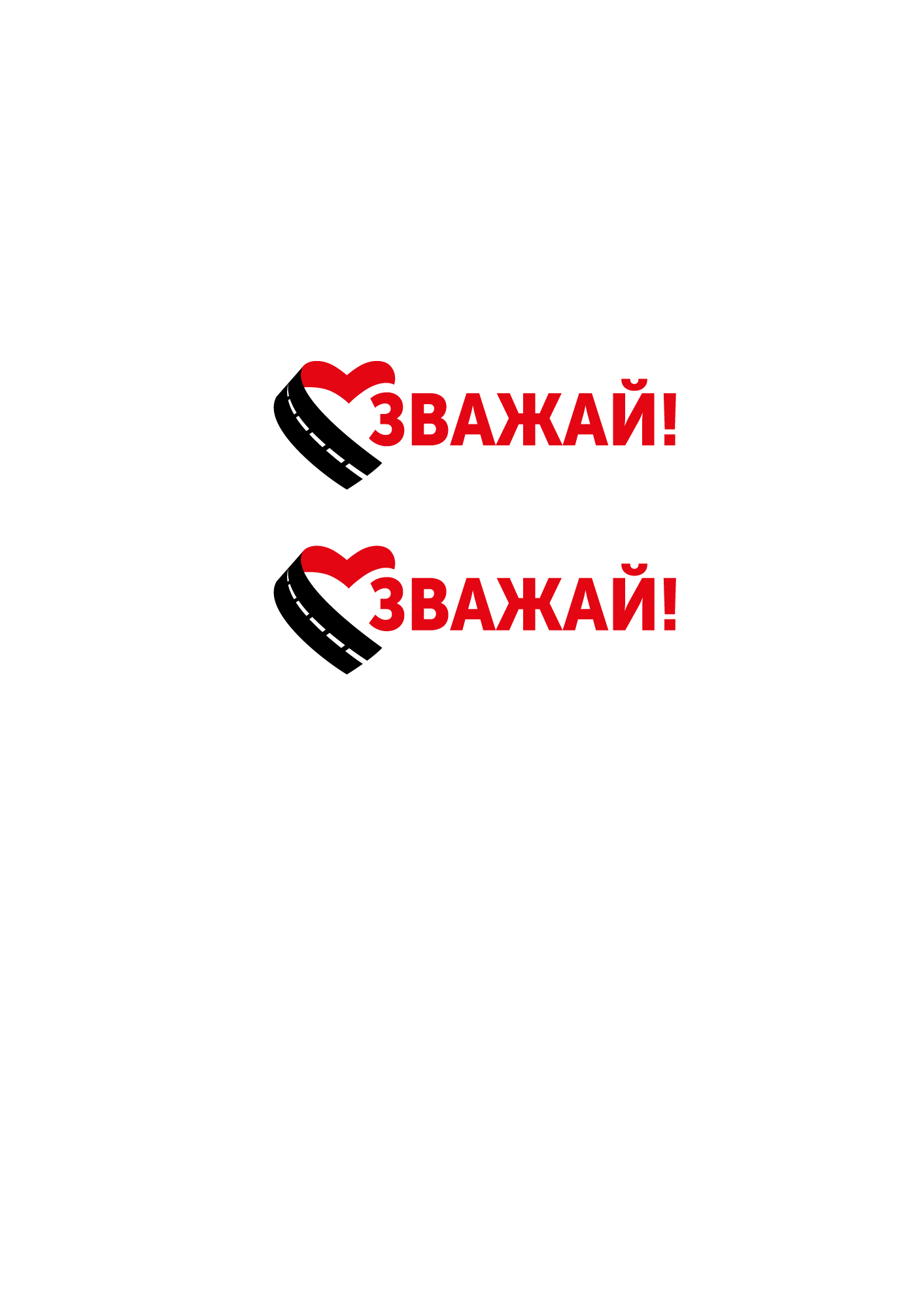 Зважай! Дорога. (Focus! Road) 
Зважай! Паси безпеки (Focus! Seat Belts) 
Зважай! Пішоходи. (Focus! Pedestrians) 
Зважай! Діти. (Focus! Children)
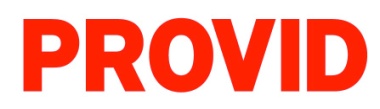 Модернізація та підвищення безпеки дорожньої мережі в Україні  - Технічна допомога
‘ВІЧ-НА-ВІЧ’
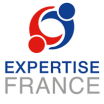 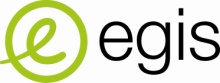 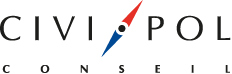 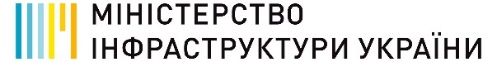 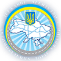 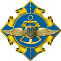 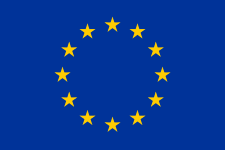 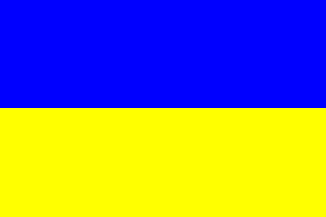 За результатами якісних та кількісних досліджень: Кампанію розробляла агенція Провід, тестувала компанія Ipsos. Цільова аудиторія чоловіки 30-45, водії, Заг. вибірка:  n=100 інтерв’ю. Було обрано концепцію:
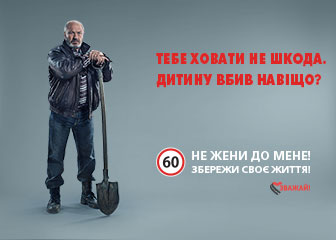 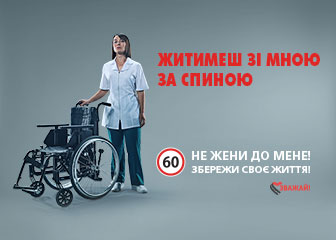 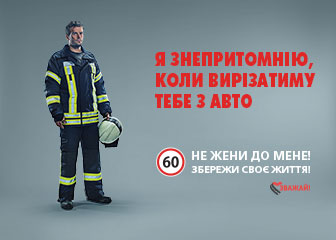 Зрозуміла та проста комунікація
Повідомлення фокусується на ‘цінності людського життя’ 
Дуже зворушлива та актуальна для аудиторії
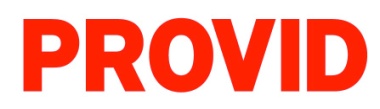 Модернізація та підвищення безпеки дорожньої мережі в Україні  - Технічна допомога
МЕДІА ПЛАН
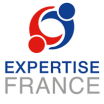 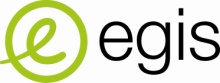 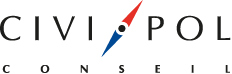 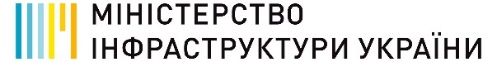 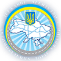 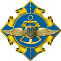 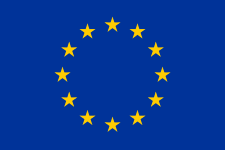 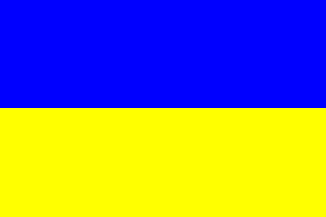 Медіа-підхід 360◦
MEDIA:  OOH (бігборди), BTL (постери, листівки) – попереднє тестування
MEDIA заплановані:  TV та internet відео, Internet баннери, радіо, www, - ґаджети
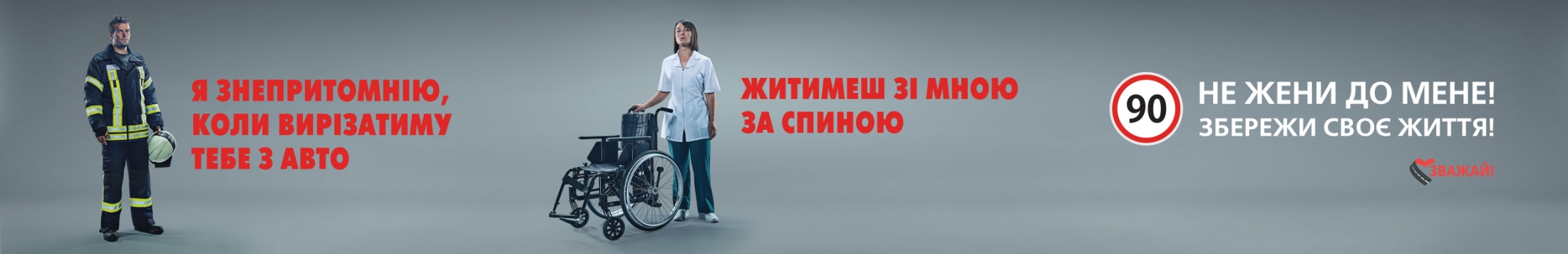 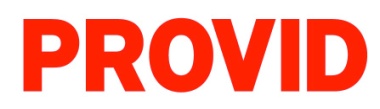 Модернізація та підвищення безпеки дорожньої мережі в Україні  - Технічна допомога
МЕДІА
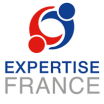 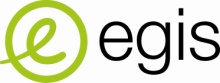 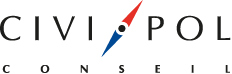 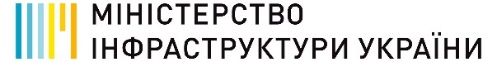 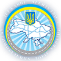 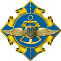 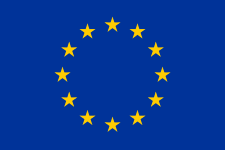 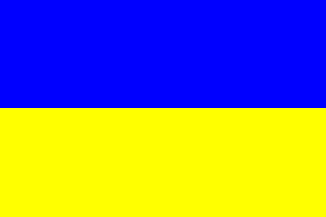 Радіо-випуск, 30”
Концепція:
<скоромовка, що при повторі стає швидшою>
Ліз лис
Лисим лісом,
Ніс хвіст
Низом-низом.
Хвіст об терен
Обдер.
В лісі кажуть тепер:
Ліз лис
Лисим лісом,
Ніс хвіст
Низом-низом.
Хвіст об терен
Обдер.
В лісі кажуть тепер:
Ліз лис […]

<Звук удару. Звуки машин на дорозі, сигналізації. Скоромовка раптово обривається, короткий вдих і коментар диктора >
 
(~20 сек)
Диктор: 
Навіть найпростіша ситуація може обернутись трагедією за перевищення швидкості… 
Не жени! Збережи своє життя! 


(~10 мек)
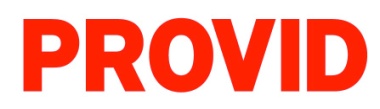 Модернізація та підвищення безпеки дорожньої мережі в Україні  - Технічна допомога
МЕДІА
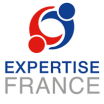 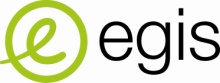 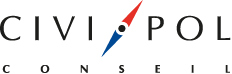 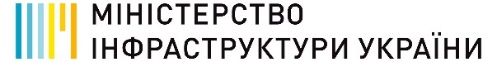 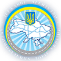 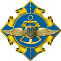 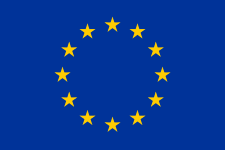 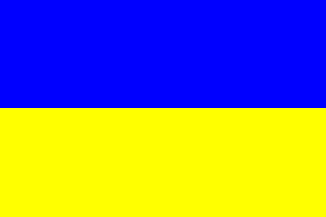 Радіо-випуск, 30”
Озвучує радіо-ролик Фагот (ТНМК)
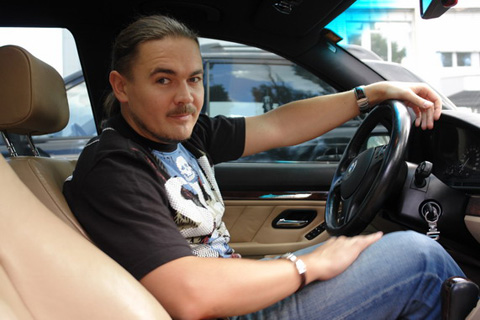 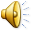 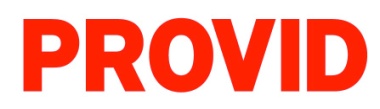 Модернізація та підвищення безпеки дорожньої мережі в Україні  - Технічна допомога
МЕДІА
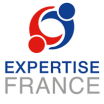 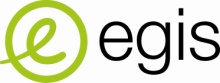 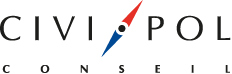 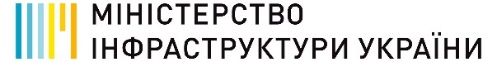 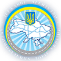 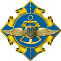 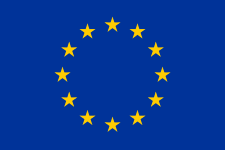 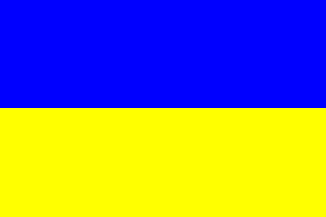 TV / Internet 1, 2, 3
Концепція: кожен із героїв розказує про свої почуття до учасників ДТП
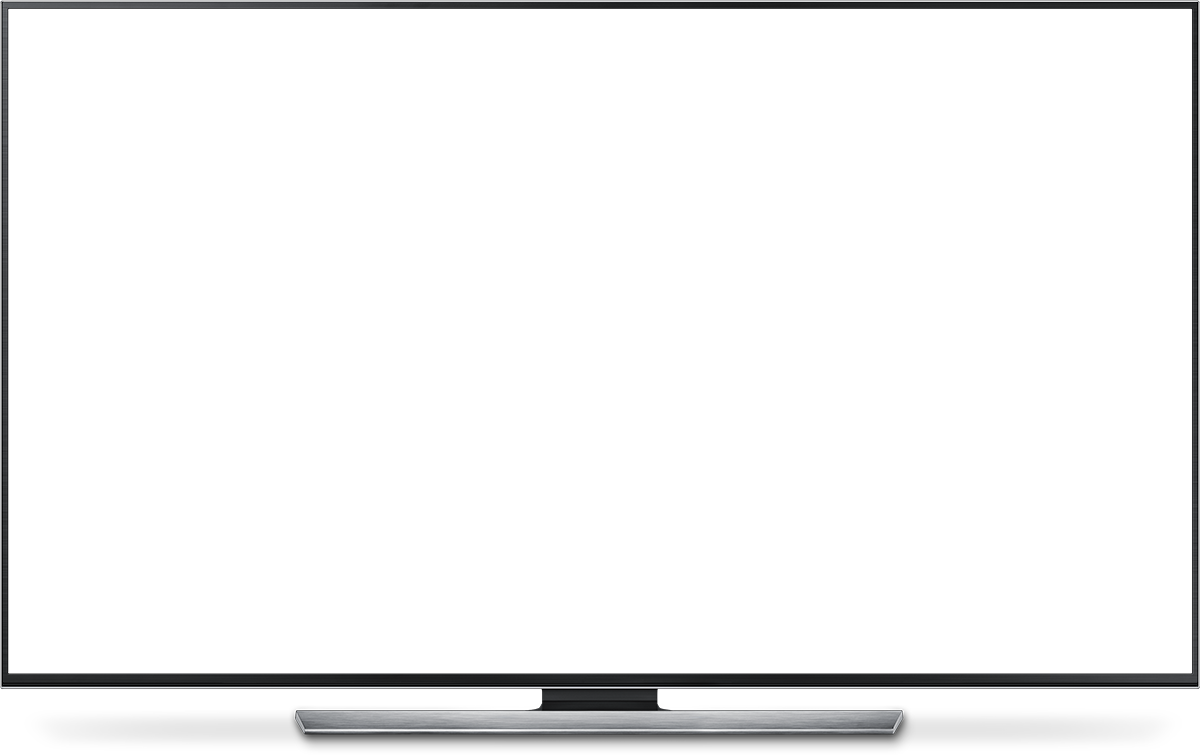 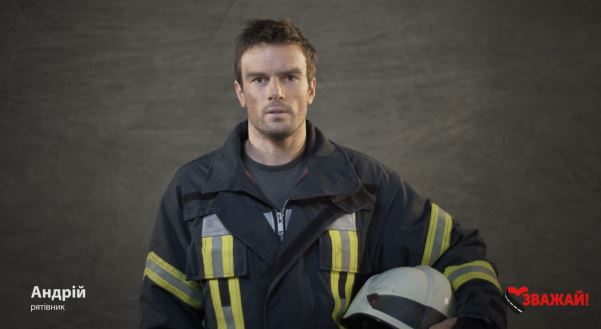 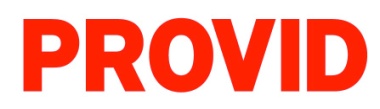 Модернізація та підвищення безпеки дорожньої мережі в Україні  - Технічна допомога
МЕДІА
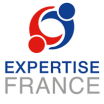 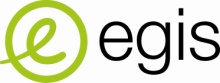 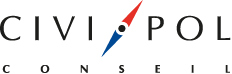 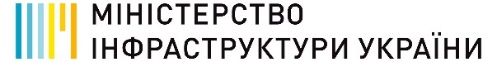 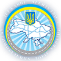 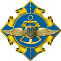 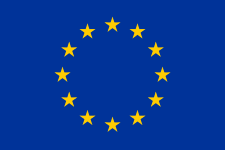 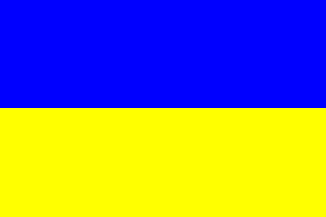 Промо-матеріали
Концепція: на кожному предметі – окремий слоган, що об’єднаний головною концепцією кампанії
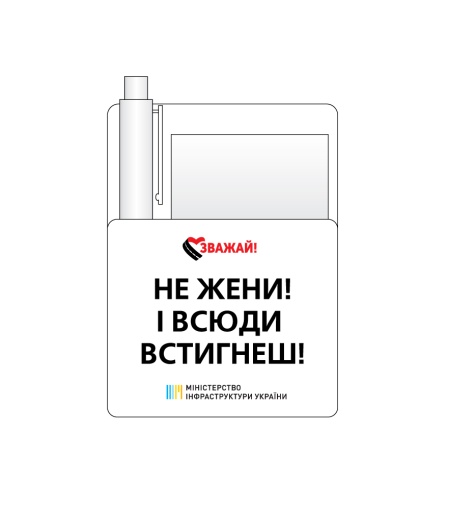 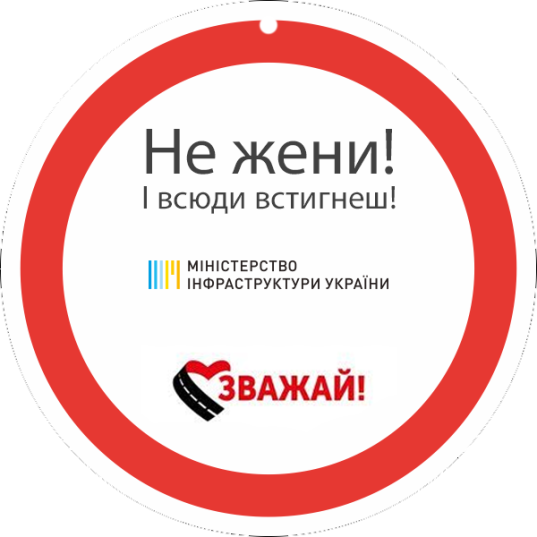 Освіжувачі повітря
„Don’t rush! And you will make it! / Не жени! І всюди встигнеш!”
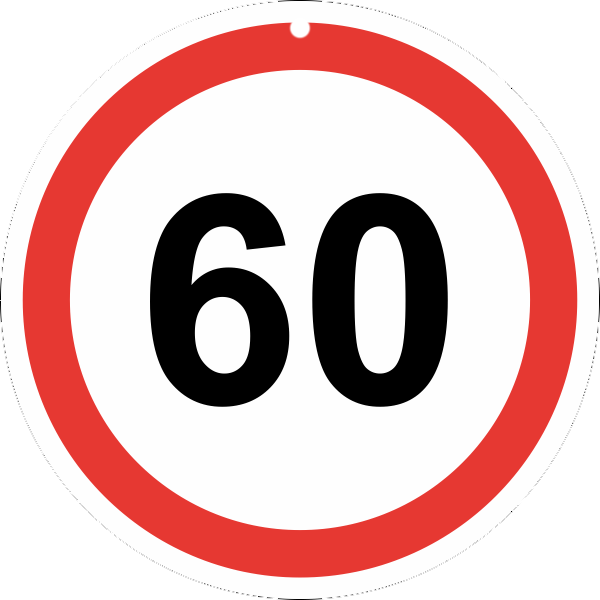 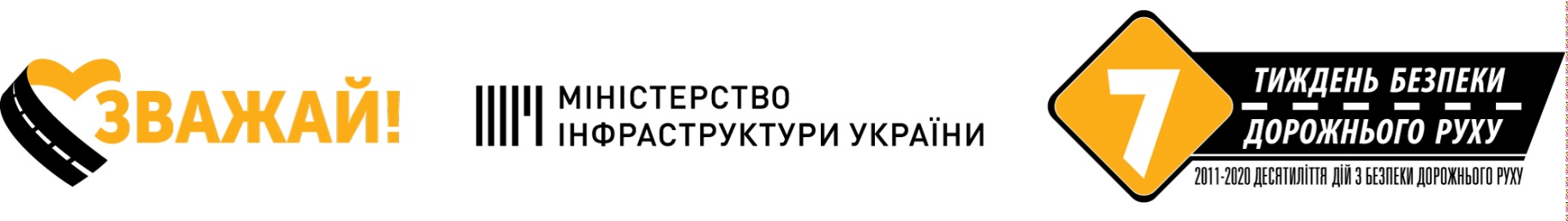 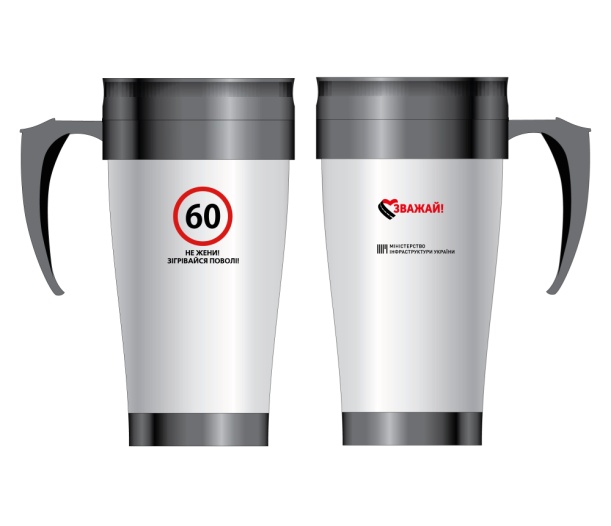 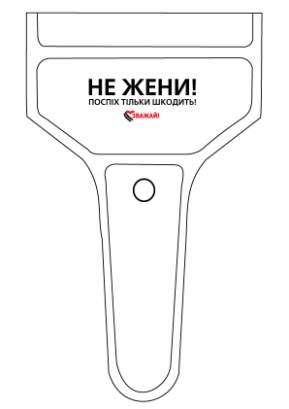 Шребок для льоду; термокружка
+ slogan of the campaign 
„ Don’t rush! Haste will just harm! / Не жени! Поспіх тільки шкодить! ”
Модернізація та підвищення безпеки дорожньої мережі в Україні  - Технічна допомога
СПІВПРАЦЯ
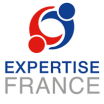 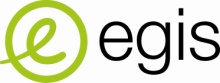 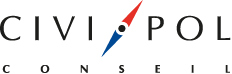 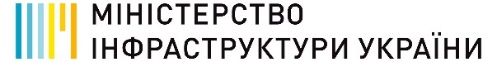 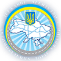 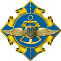 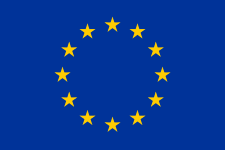 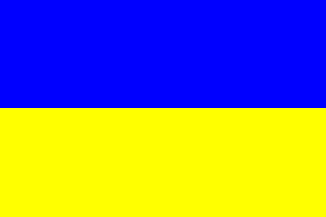 Партнери кампанії
Організатори:
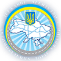 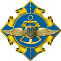 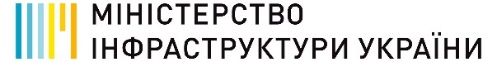 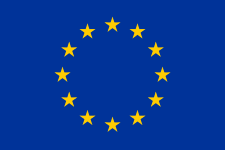 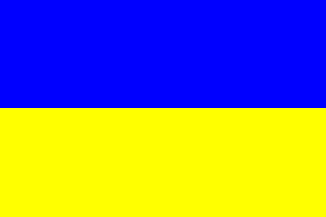 Основні партнери:
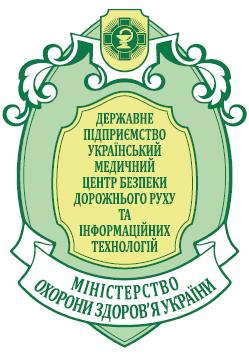 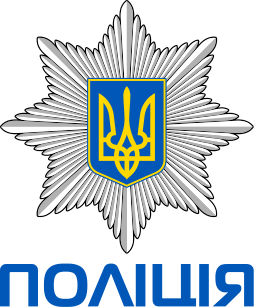 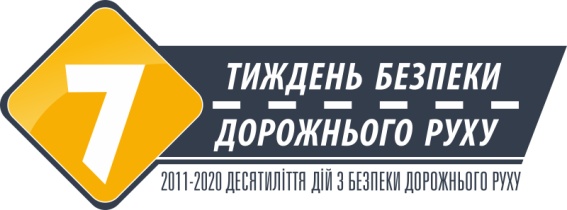 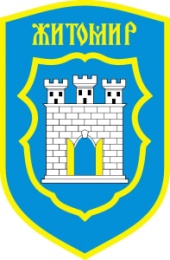 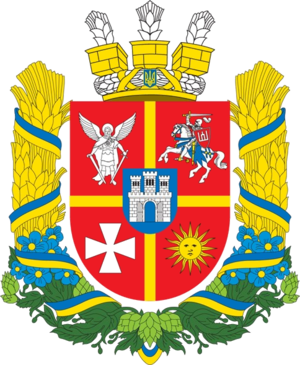 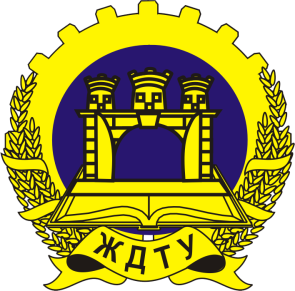 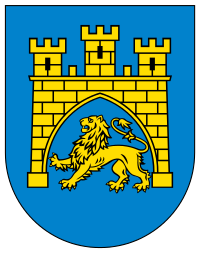 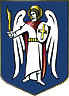 Модернізація та підвищення безпеки дорожньої мережі в Україні  - Технічна допомога
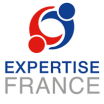 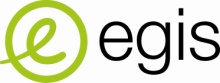 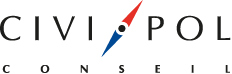 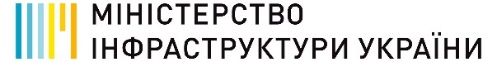 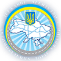 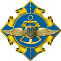 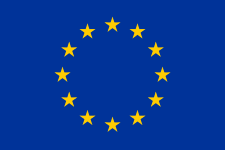 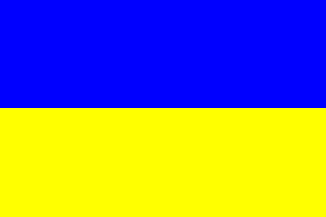 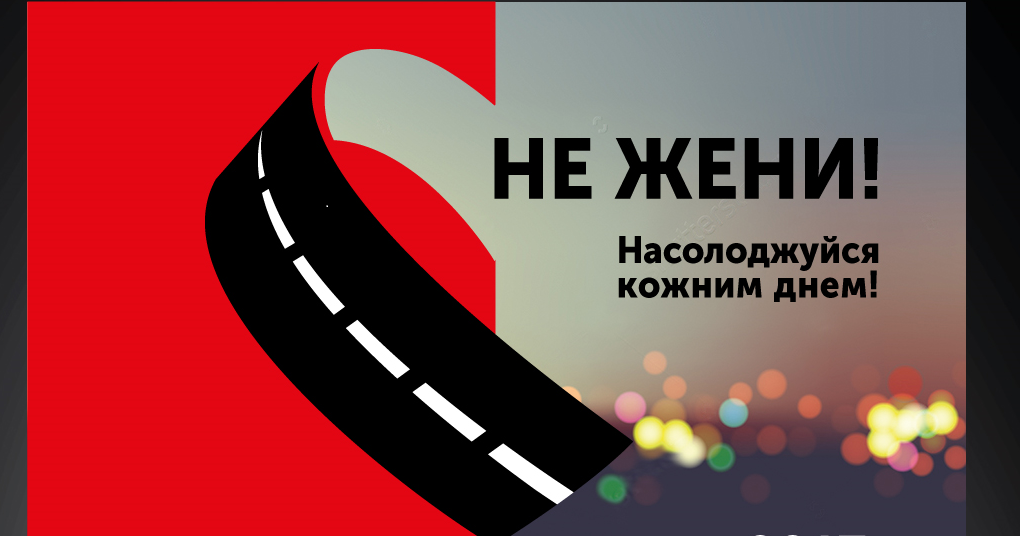 Модернізація та підвищення безпеки дорожньої мережі в Україні  - Технічна допомога
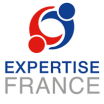 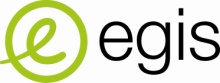 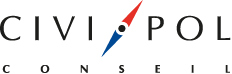 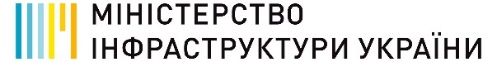 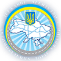 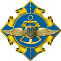 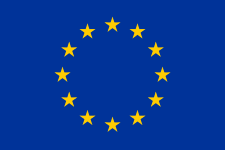 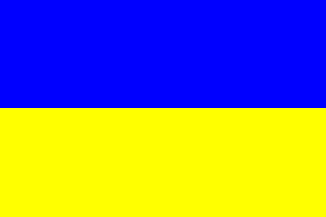 Дякую за увагу!
Barbara Krol

KE4 Road Safety Campaign and Communications Expert
Modernization and Safety Improvements of the Road Network in Ukraine
TA2015013 UA EST
tel. (+380) 685157520,  (+48) 507 191 078 (PL)
email: barbara.krol@egis-ukraina.com
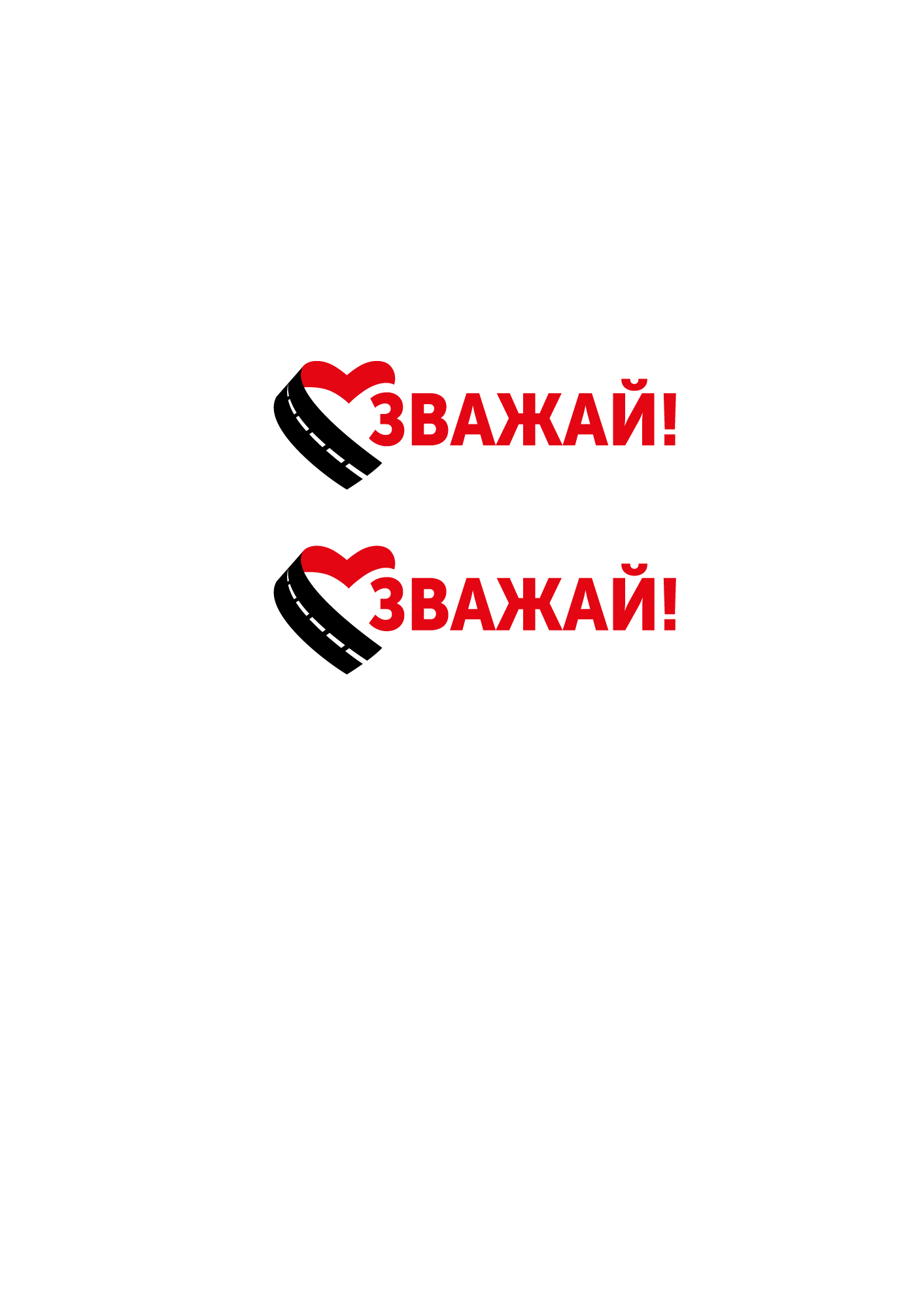 Модернізація та підвищення безпеки дорожньої мережі в Україні  - Технічна допомога